Computer Science
An introduction
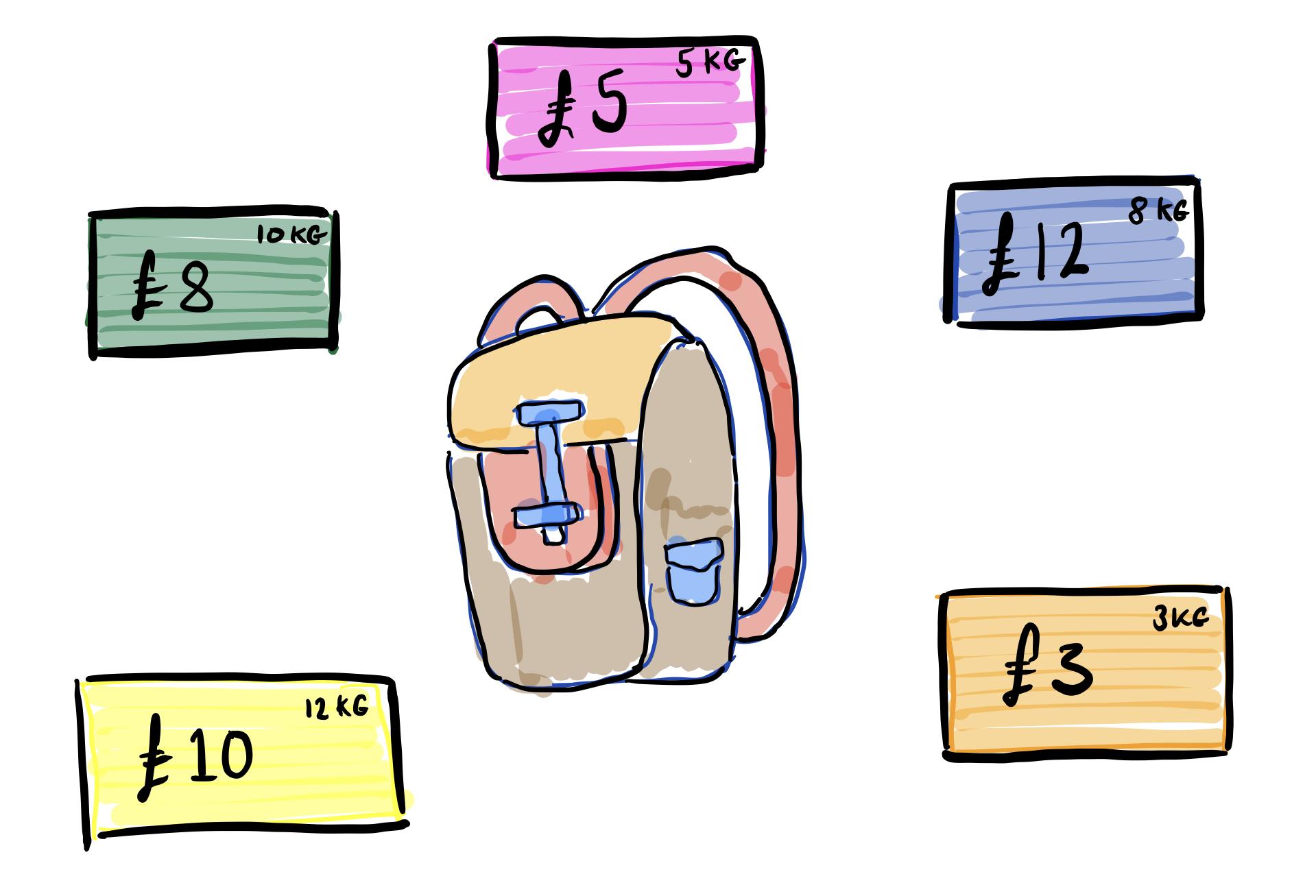 Backpack problem
Max weight 20kg

What is the greatest value (£) that can be made?

Boxes may be used multiple times
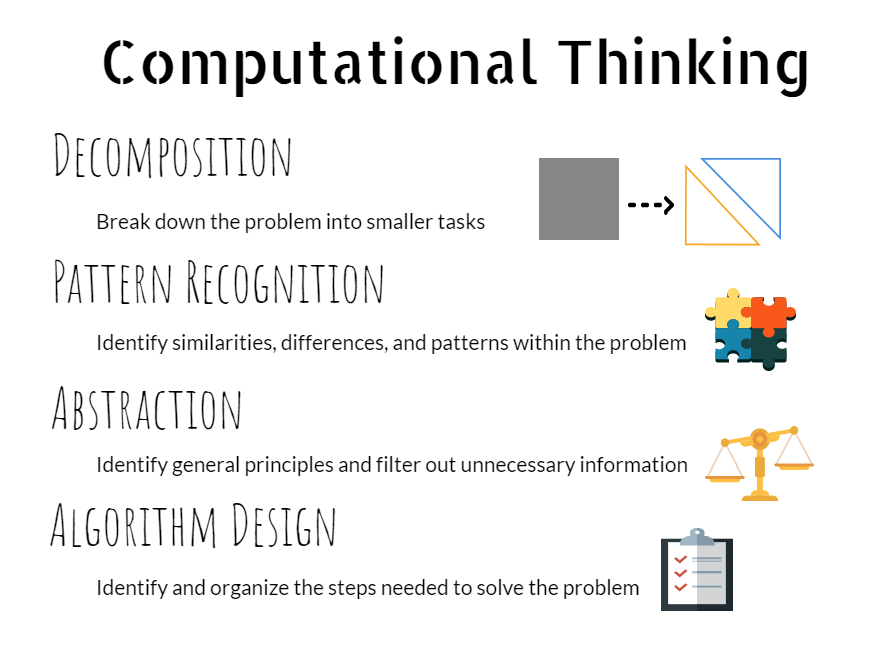 Algorithms are everywhere
Cars
Heating controls 
Social media feeds
Search engines
Sat nav
Music recommendations
Helping judges sentence criminals
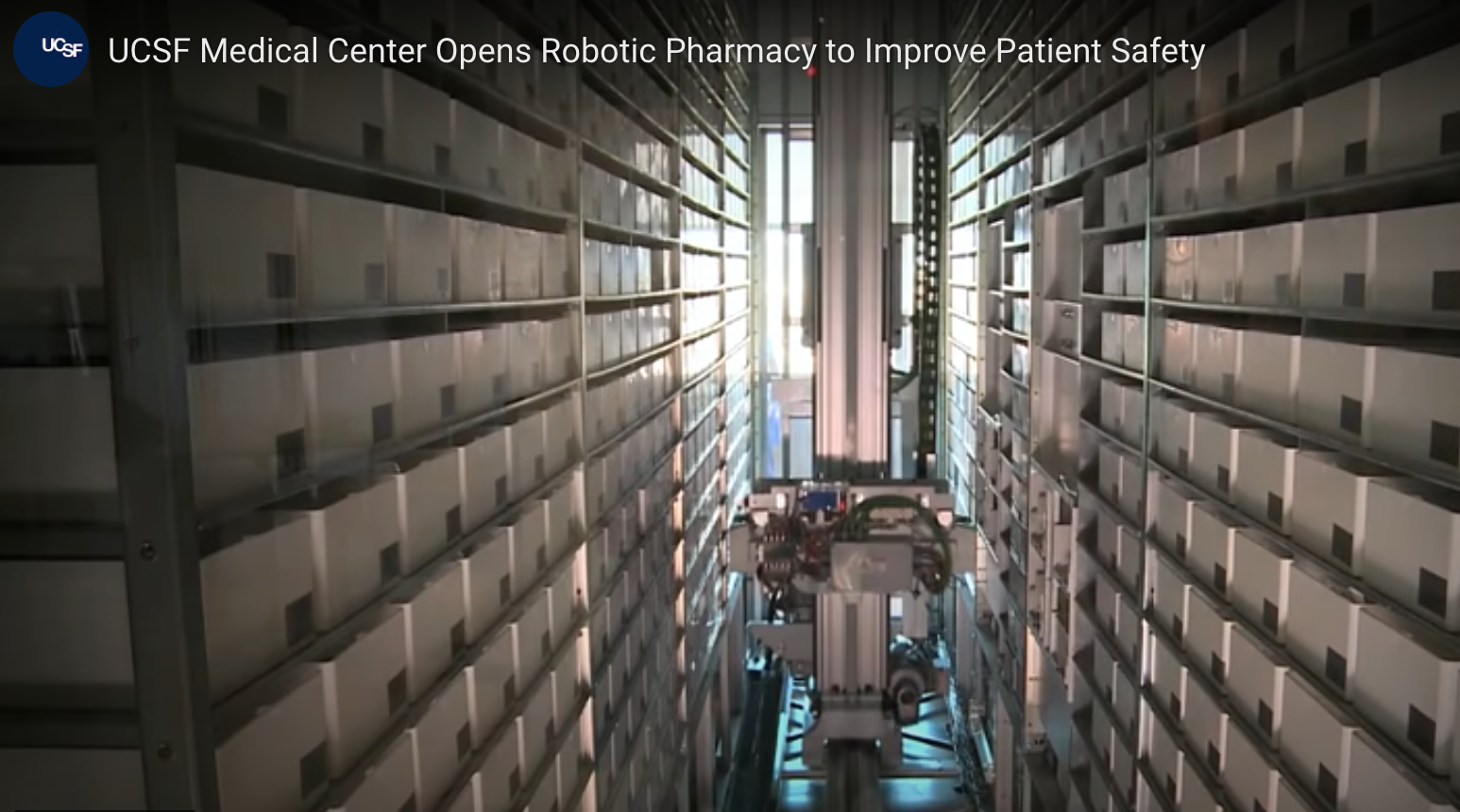 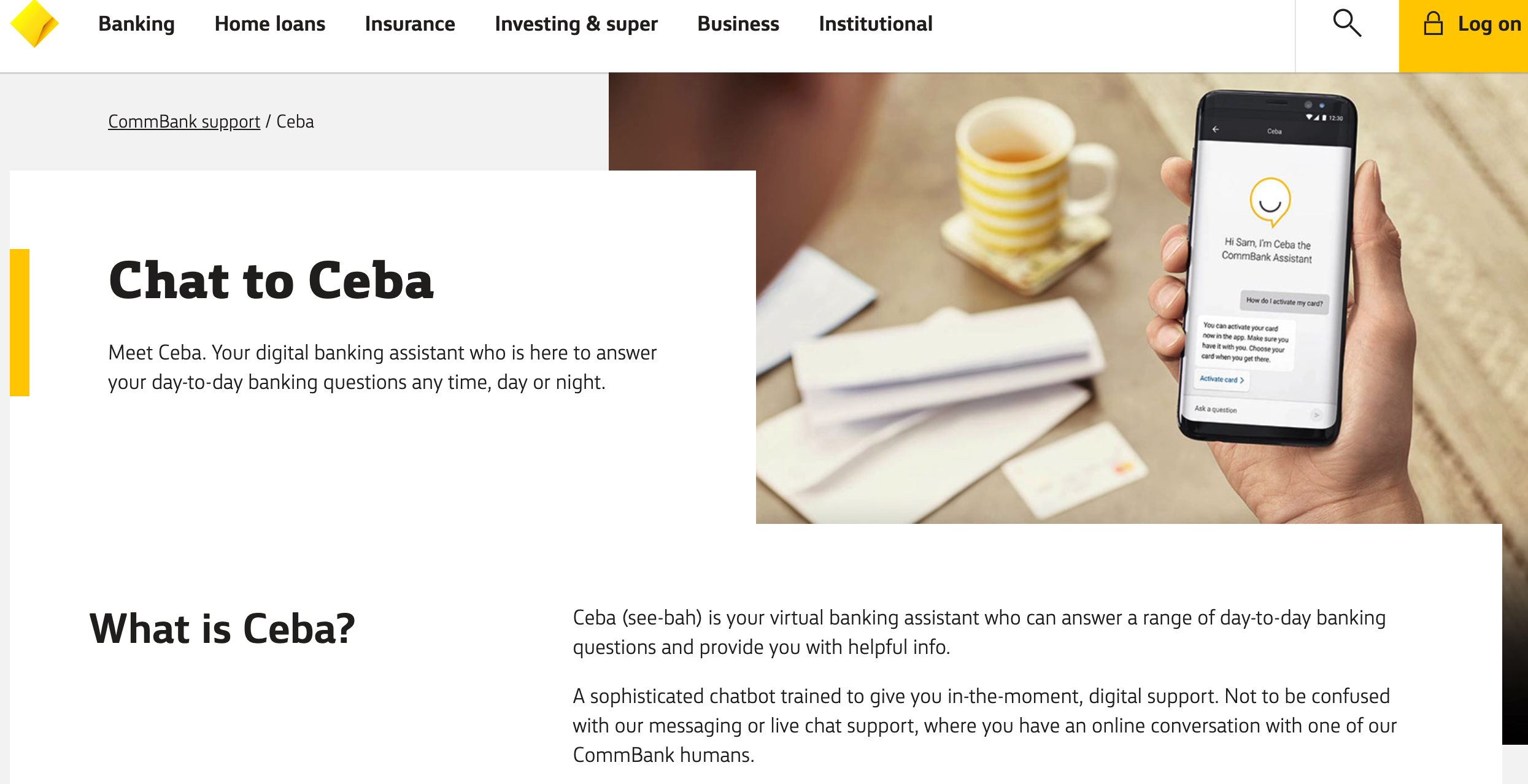 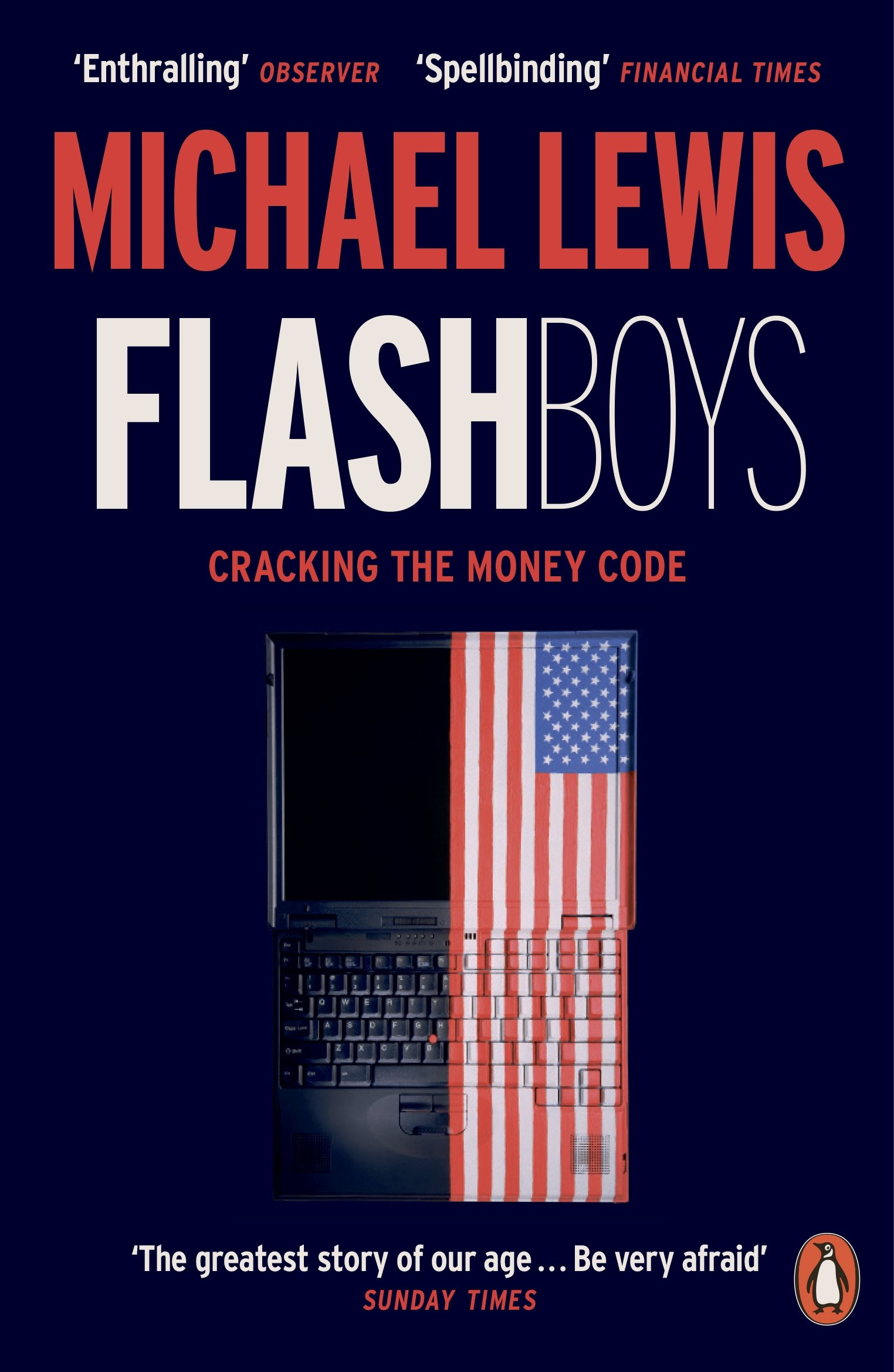 Algo trading
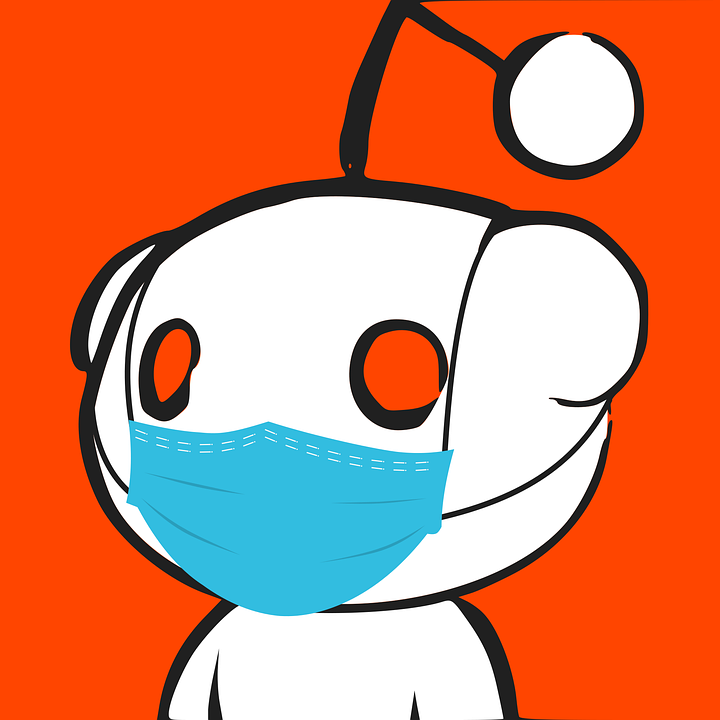 What is the Reddit Algorithm?
Reddit uses a story algorithm, meaning the number of votes and submission time of links have the biggest impact on how stories rank on the platform. 

Also ranks items by the number of votes accumulated, as well as the age of the post compared to others. 

Making the front page always appear fresh to a new user.  
Reddit algorithms are written in Python
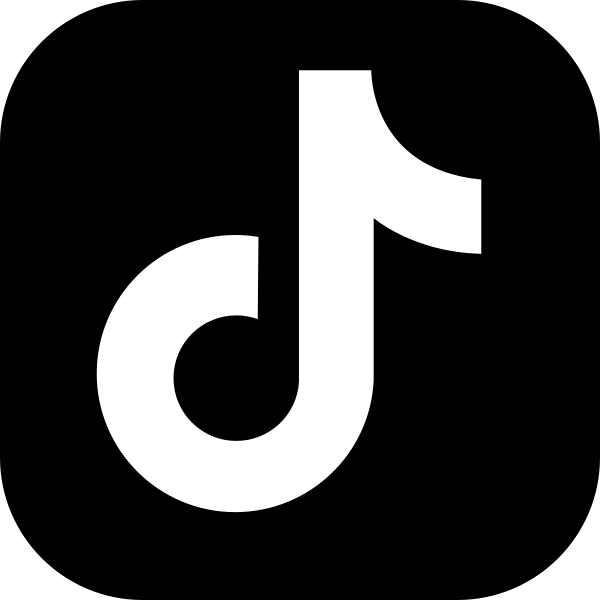 How the TikTok algorithm works
It serves users posts they engage with…

The strongest ranking indicator in this category, however, is the video completion rate.
It is more likely to push content that a user explores so more likely to see videos with the same hashtag and sound.
users’ location, language preference, and device type also play a role
Question
During an average day, what is your interaction with algorithms?
Apply.  block vs text based coding
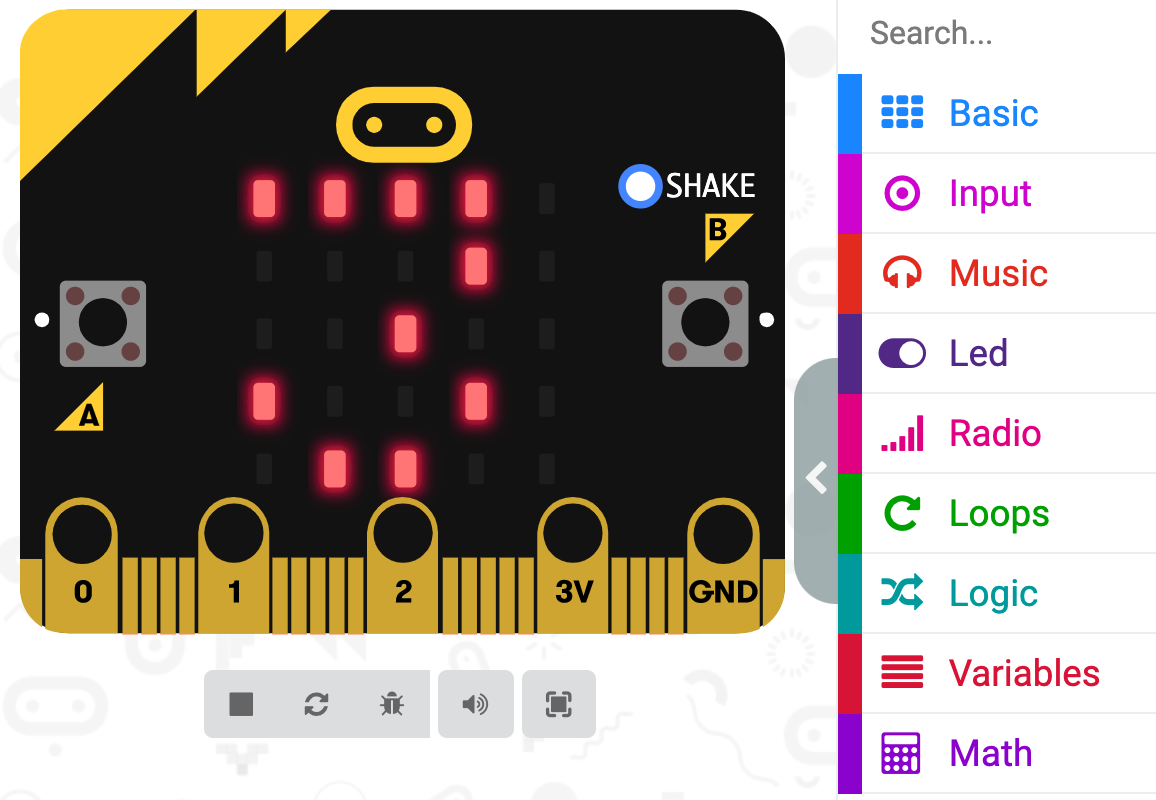 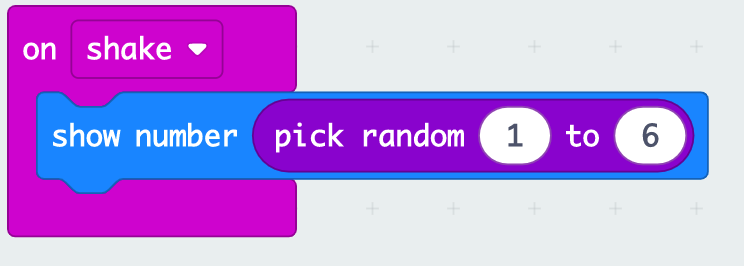 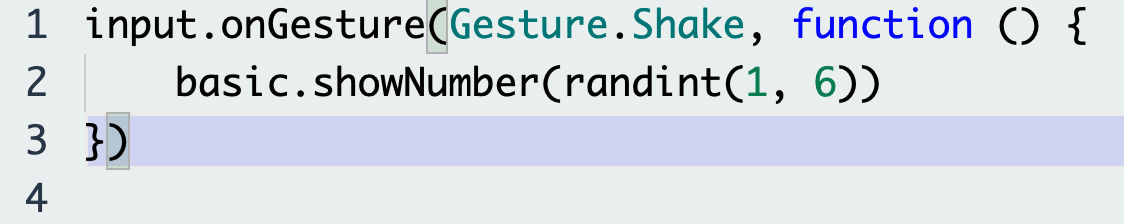 Levels of abstraction
High-level languages 



Binary patterns ( 0101000101001) known as machine code
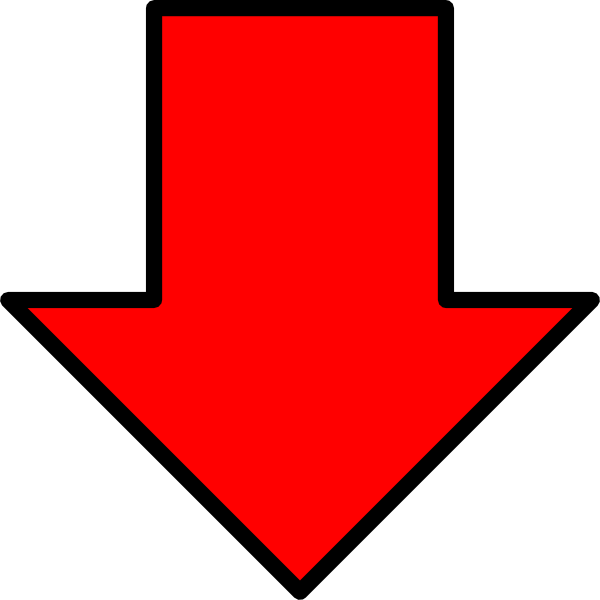 Key terminology and concepts
Command or statement
Sequence
Selection (branching)
Iteration
Bug testing
Search “blockly games maze”
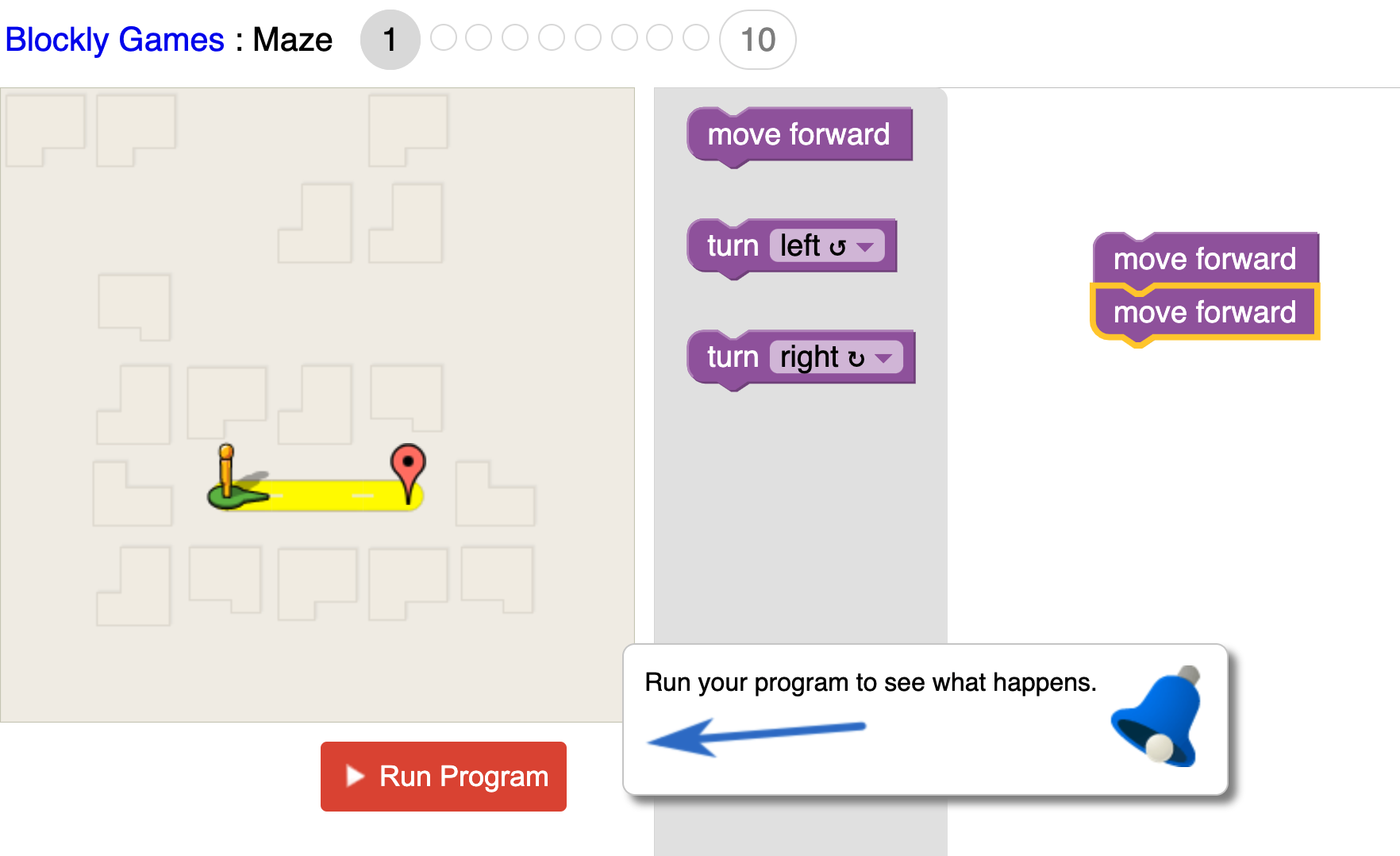 bug
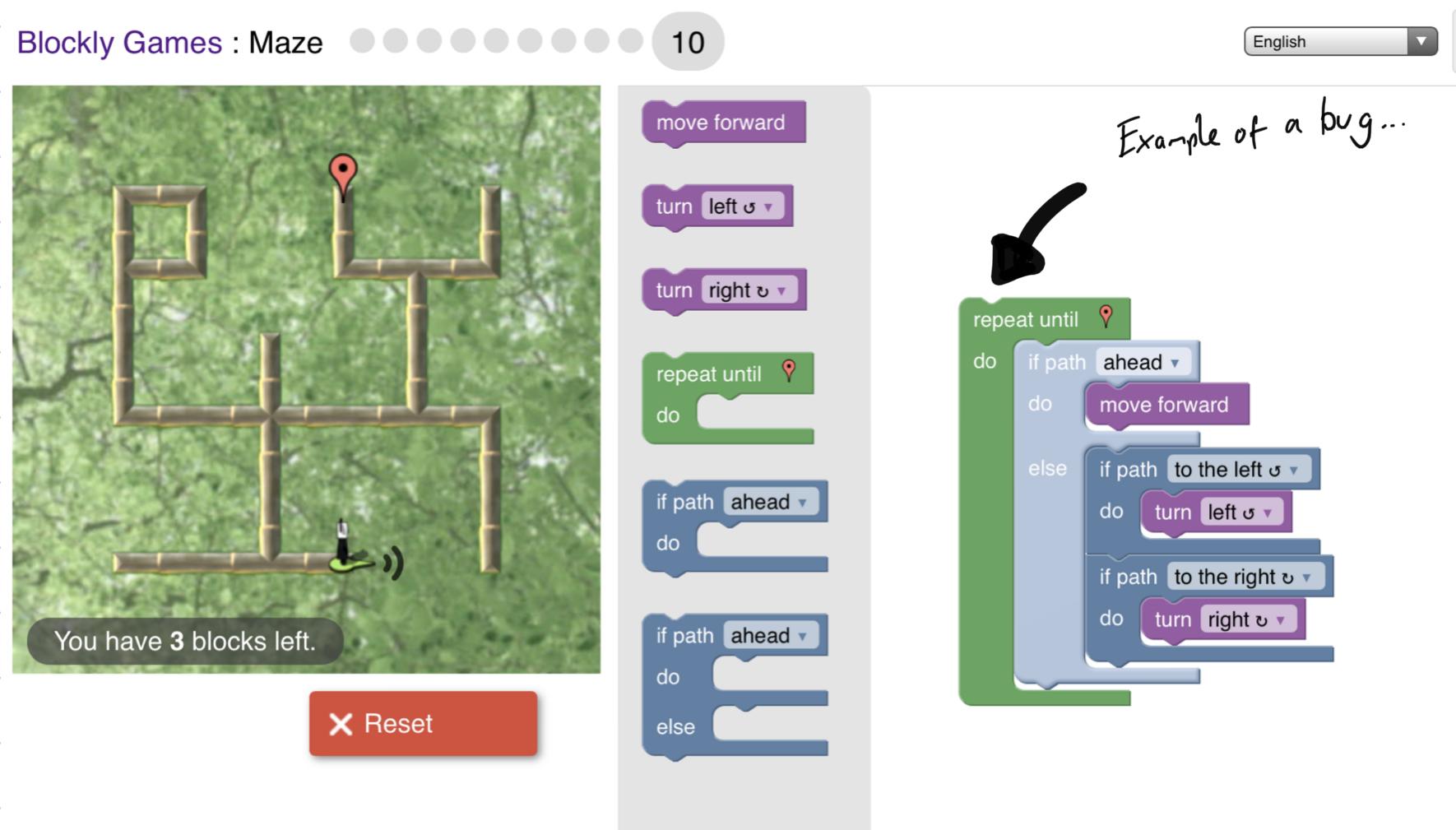 Challenge 10 solution
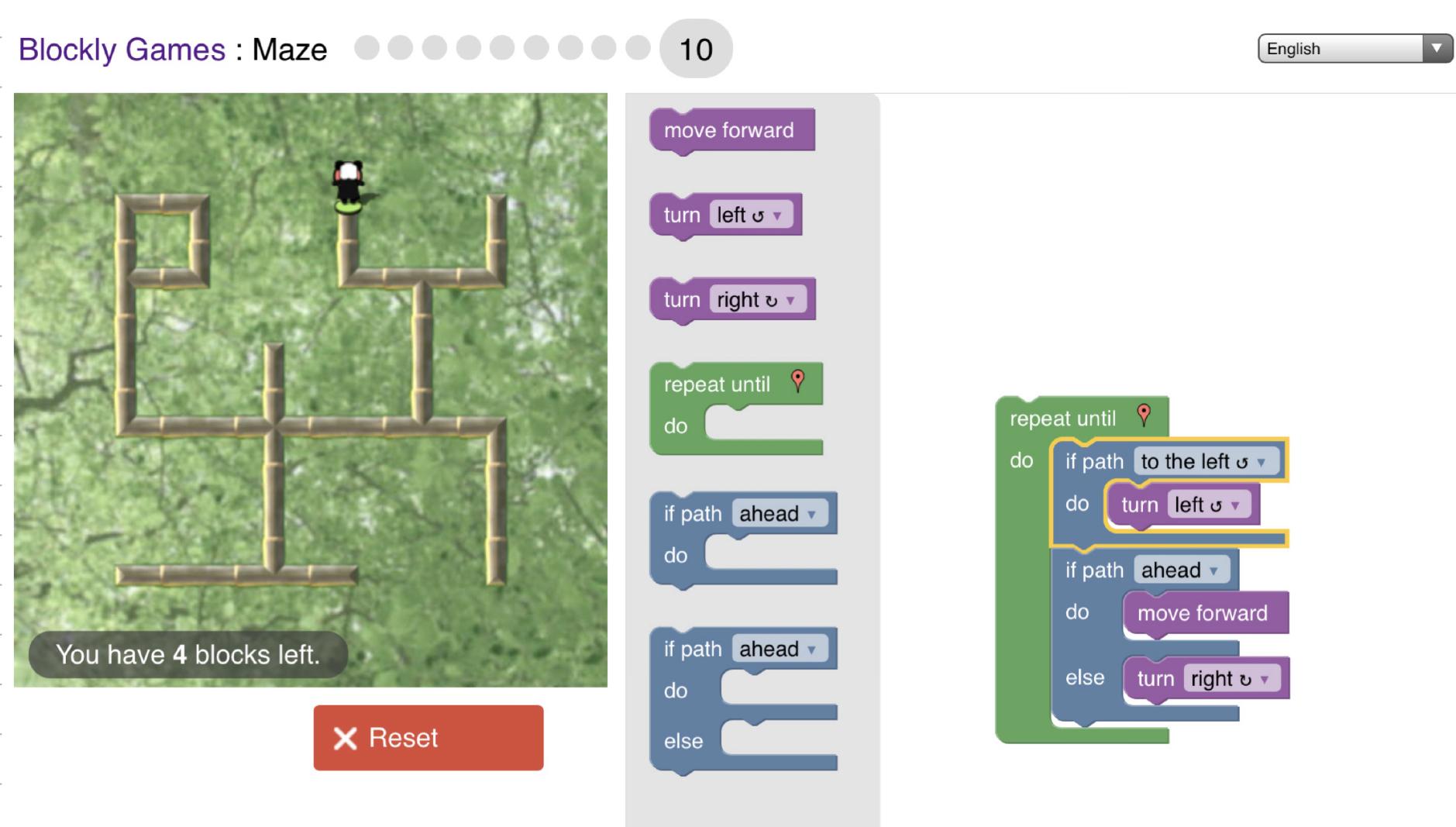 wash-up
Computer Science is most commonly taken at A-Level with Physics, Mathematics, Further Mathematics and Economics

Algorithms are ubiquitous, influential and demand ethical debate

High-level languages, whether Block, Python or C allow us to focus more on the computation - abstracting the low level working

Finally remember, be careful naming things, did Grace Hooper think a dead moth shorting a relay in 1971 would be used by millions of programmers 50 years later?
Writing a function in python*
*If time permits
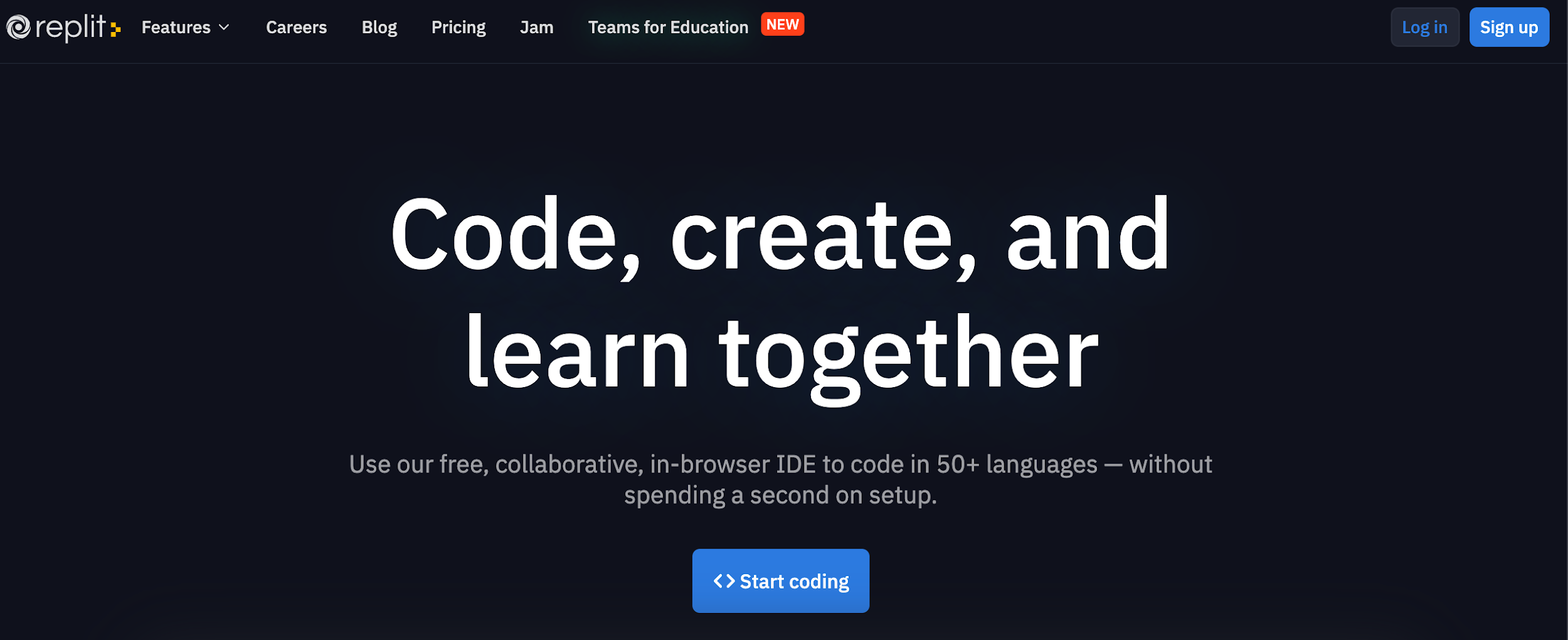 Function in Python
# simple function, takes in side length as input

def areaOfASquare(side):
	return side*side

# call and use function, printing result to screen

print(areaOfASquare(10))